МИНИСТЕРСТВО ОБРАЗОВАНИЯ  И НАУКИ УДМУРТСКОЙ РЕСПУБЛИКИ
 УО АДМИНИСТРАЦИИ МУНИЦИПАЛЬНОГО ОБРАЗОВАНИЯ «СЕЛТИНСКИЙ РАЙОН»
МУНИЦИПАЛЬНОЕ КАЗЕННОЕ ОБЩЕОБРАЗОВАТЕЛЬНОЕ УЧРЕЖДЕНИЕ 
«УЗИНСКАЯ ОСНОВНАЯ ОБЩЕОБРАЗОВАТЕЛЬНАЯ ШКОЛА»
Урок -  игра 
«МОЯ      УДМУРТИЯ»
Краеведение, 5 – 6 классы
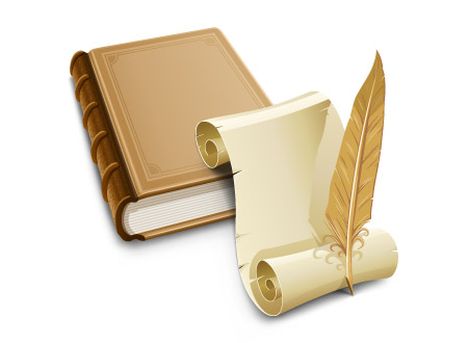 Автор:  Чумакова Светлана Леонидовна.
Учитель истории и краеведения
Задачи:
Воспитание  интереса к изучению истории своей малой родины;
Расширение кругозора;
Развитие внимания и логического мышления;
 Развитие умения  работать в команде.
Выберите  тему
город 
Ижевск
По следам удмуртских сказок
Музыкальная Удмуртия
Все обо всём
игра
Город Ижевск
10
20
30
50
40
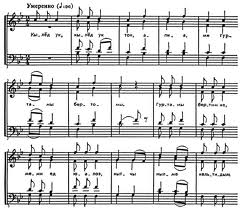 Музыкальная Удмуртия
30
20
10
40
50
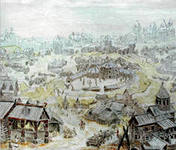 По следам удмуртских сказок
10
30
20
40
50
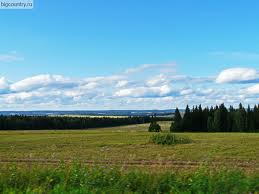 Все обо всём
30
10
20
40
50
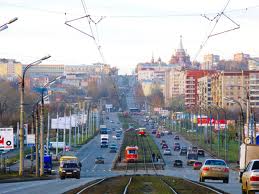 Почему  Ижевск так называется?
10
Река Иж
Правильный
ответ
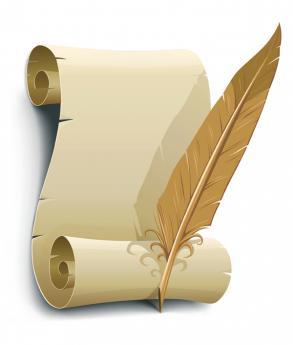 Это одно из самых красивейших сооружений Ижевска, памятник архитектуры.
20
Памятник «Навеки с Россией» 
  Александро-Невский собор 
  Свято-Михайловский собор
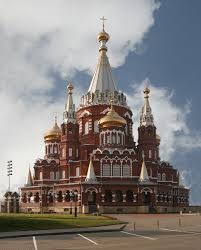 Правильный
ответ
Какова максимальная глубина Ижевского пруда?
30
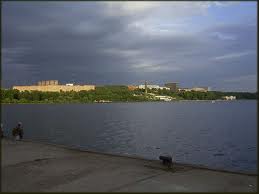 А)  15 м. 
Б)  13  м.
В)  12 м.
Г)  9 м.
Правильный
ответ
В начале ХХ века эта улица была центральной. На ней находилась Базарная площадь,  два частных промышленных предприятия – ружейные фабрики Березина и Евдокимова.     Назовите эту улицу.
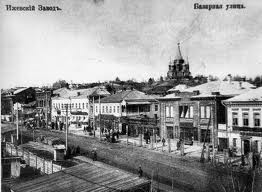 40
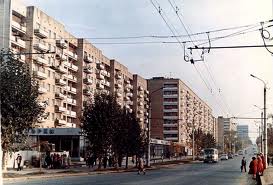 А) Пушкинская
Б) Максима Горького
В) Азина
Г) Удмуртская
Правильный
ответ
В каком году Ижевску был присвоен статус города?
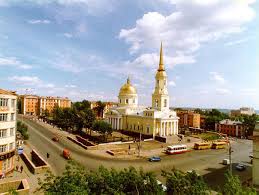 А) 1920 г
Б) 1918 г
В) 1900 г
Г) 1936 г
10
Крезь
Древний национальный музыкальный инструмент удмуртов.
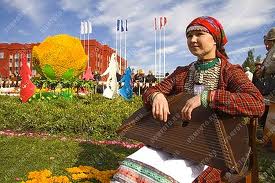 Правильный
ответ
20
Как назывался первый удмуртский балет?
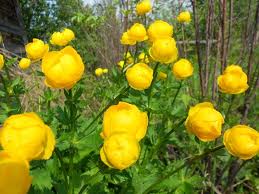 А) Удмуртка
Б) Ландыши
В) Кизили
Г) Италмас
Правильный
ответ
30
Как называлась первая удмуртская опера?
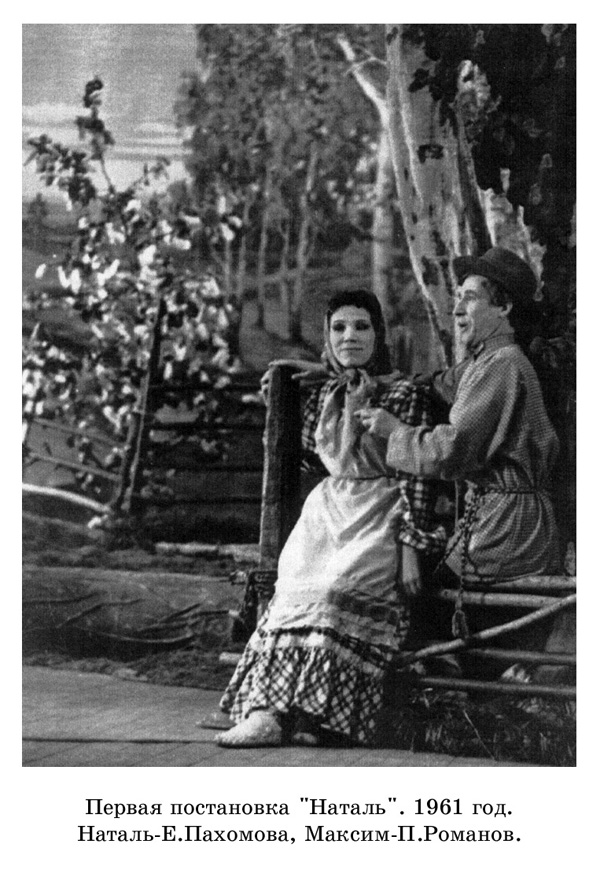 А) «Любушка»
Б) «Италмас»
В) «Наталь»
Г) «Зангари»
Правильный
ответ
Чипчирган - древний удмуртский   музыкальный инструмент. Найдите на картинке.
40
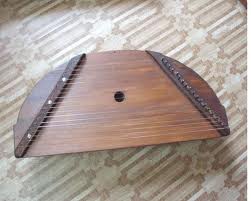 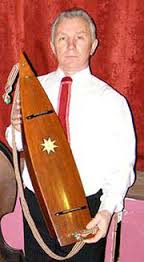 Г)
А)
В)
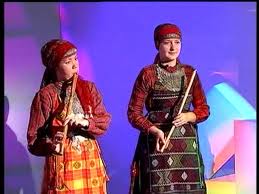 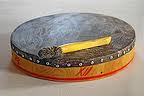 Б)
Композитор  Гимна Удмуртской   республики
50
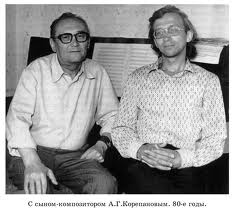 А)  Г.М. КОРЕПАНОВ- КАМСКИЙ 
Б)  А. Г. КОРЕПАНОВ 
В)  Ю. Л. ТОЛКАЧ
Г)  М.  Г.  ХОДЫРЕВА
Правильный
ответ
10
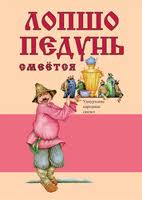 Главный герой удмуртских сказок
Правильный
ответ
Они водятся в глубоких водоемах 
большой реки или озера. 
На маленьких речках более 
всего им полюбились омуты и
 мельничные пруды.
20
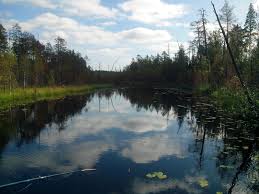 А) Вумурт
Б) Кылдысин
В) Палэсмурт
Г) Нюлэсмурт
Правильный
ответ
Удмуртская сказка, в которой герой  держит вилами солнышко, чтобы день удлинить.
30
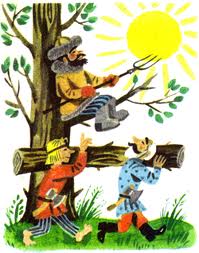 А) Охотник и змея
Б) Алчный купец
В) Два медведя
Г) Лопшо Педунь смеется
Правильный
ответ
Мифические существа, великаны, обитавшие, как и люди, на земле. Где ступала их нога, там лог оставался, лесной пожар для них, что костер, у которого можно погреться.
40
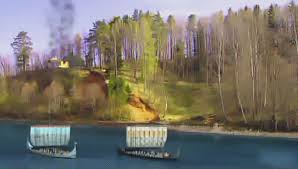 А)  Алангасары
Б) Боги
В) Домовые
Г)  Лешие
Правильный
ответ
50
Это высокий, рослый человек, гуляет он по любимым своим дорожкам – межам, носит белую одежду; покровительствует земледелию.
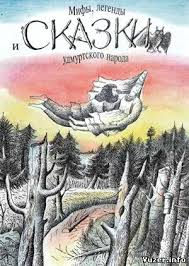 А) Кылдысин.
Б) Тэлькузё.
В) Вукузё
Г) Квазь
10
Назовите самую крупную     
                           реку в Удмуртии
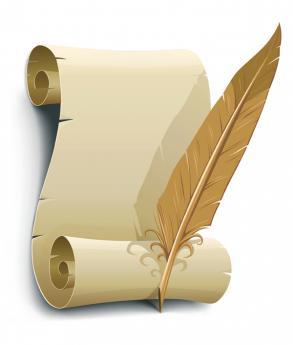 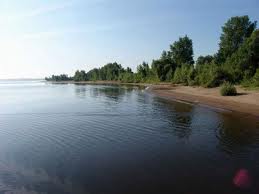 КАМА
Правильный
ответ
Говорят, «тюрагай» поет по весне от радости. Как называют русские эту птицу?
20
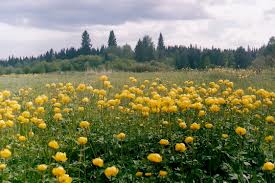 жаворонок
Правильный
ответ
30
Какое дерево наиболее распространено в лесах Удмуртии?
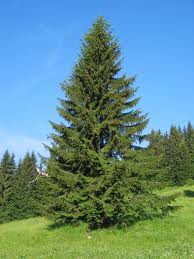 А) ЕЛЬ
Б) БЕРЕЗА
В) ОСИНА
Г) ЛИПА
Правильный
ответ
Почти не было удмуртского двора, где бы ни было посажено это дерево. Считалось, что оно защищает от порчи.
40
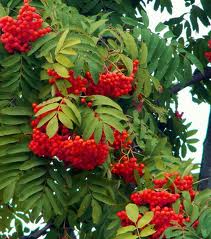 А) Черемуха
Б) Калина
В) Рябина
Г) Яблоня
Правильный
ответ
первый удмуртский журнал для детей
50
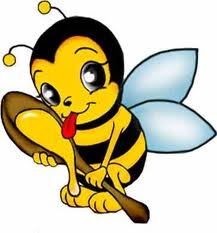 А) «КИЗИЛИ»
Б) «МУШ»
В) «КУЗЬЫЛИ»
Г)  «ШУНДЫ»
Правильный
ответ
Люби и уважай свой край!
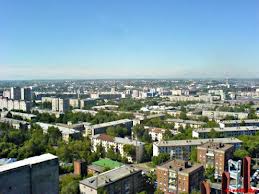 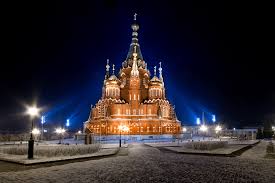 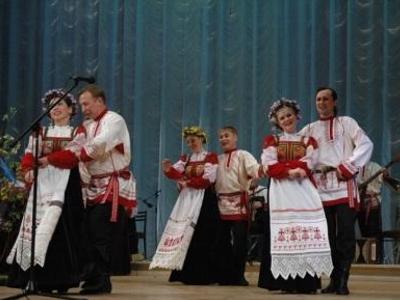 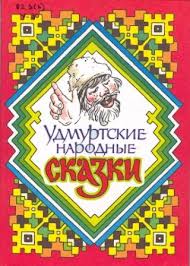 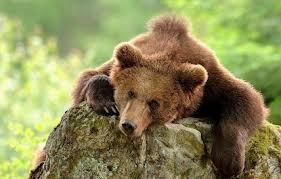